Метатеги та їх роль
Метатеги – це теги, які надають пошуковим системам додаткову інформацію про сторінку сайту. ПРО ЩО ВОНА? ДЛЯ КОГО? ДЛЯ ЧОГО?
Метатеги для сайту розміщуються між тегами <head> </head> .
Теги meta – це HTML-код, призначений для надання пошуковим системам та іншим клієнтам додаткової інформації про веб-сторінку. 
Якщо клієнт не здатний обробити певні теги meta, він просто проігнорує їх.
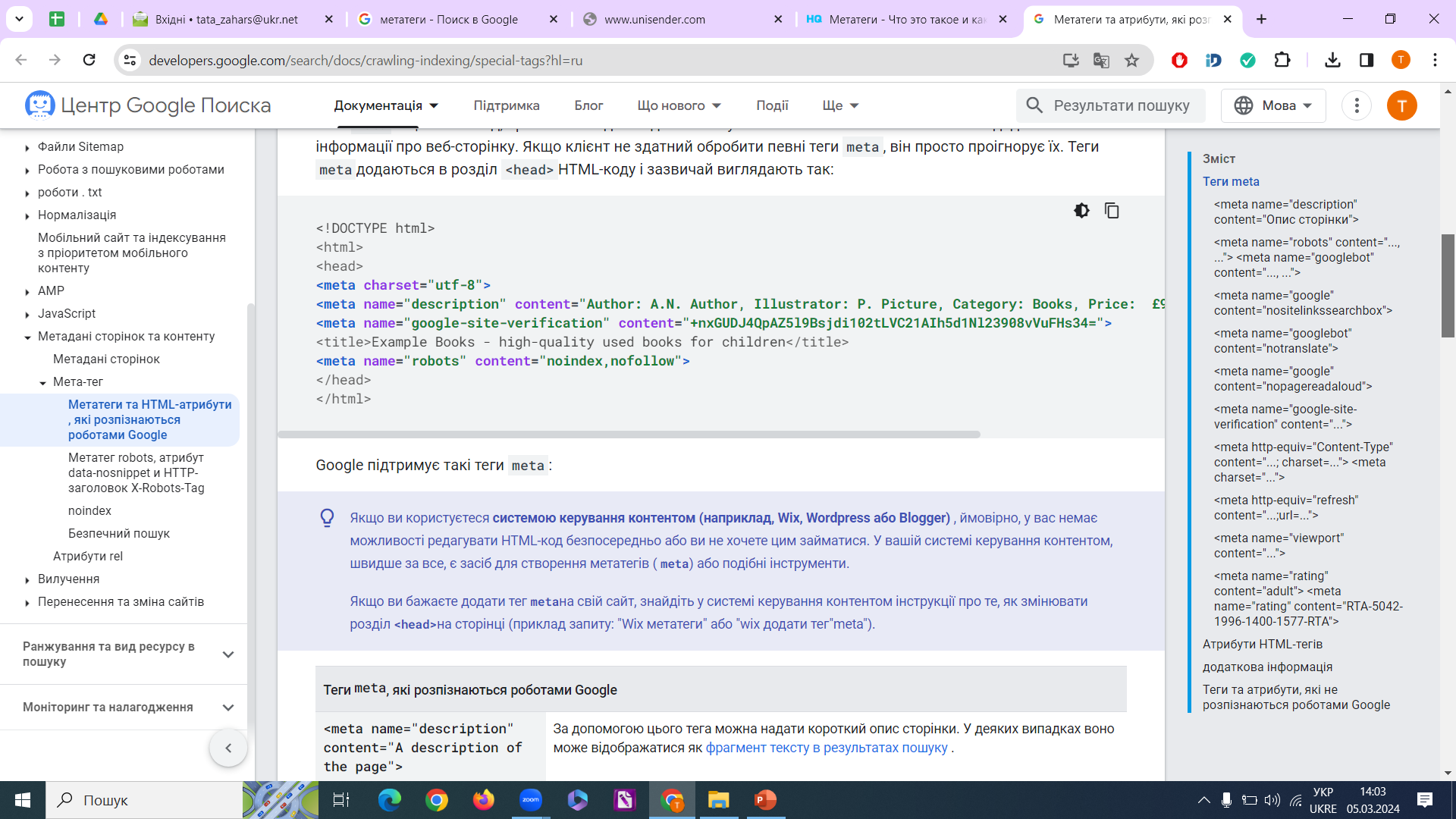 Якщо ви користуєтеся системою керування контентом (наприклад, Wix, Wordpress або Blogger) , ймовірно, у вас немає можливості редагувати HTML-код безпосередньо або ви не хочете цим займатися. У вашій системі керування контентом, швидше за все, є засіб для створення метатегів ( meta) або подібні інструменти.
Google розпізнає теги meta у форматі HTML та XHTML незалежно від того, який код використаний під час створення сторінки.
Код у розділі head повинен відповідати стандартам HTML . 
Як правило, регістр символів у тегах meta не враховується, крім google-site-verification.
Ви можете використовувати будь-які інші теги meta, якщо вони дозволяють вирішувати ваші завдання. Зверніть увагу, що роботи Google ігноруватимуть теги meta, які їм невідомі.
Якщо ви збираєтеся впроваджувати або змінювати теги meta за допомогою JavaScript (хоча ми і не рекомендуємо цього), обережно дійте і після подібної обробки тегів meta уважно перевірте отримані результати .
Щоб перевірити теги metaта атрибути на сторінках сайту, скористайтеся інструментом перевірки URL .
https://support.google.com/webmasters/answer/9012289?hl=ru
Title – це тег, в якому міститься заголовок HTML-сторінки. Цей заголовок видимий як відвідувачів сайту, так пошукових систем. Також він може використовуватись соціальними мережами.
Тег Title є одним з важливих факторів і значно впливає на релевантність сайту. Вміст тега відображається в результатах пошуку, тому важливо, щоб Title був складений привабливо і користувачам захотілося натиснути на посилання.
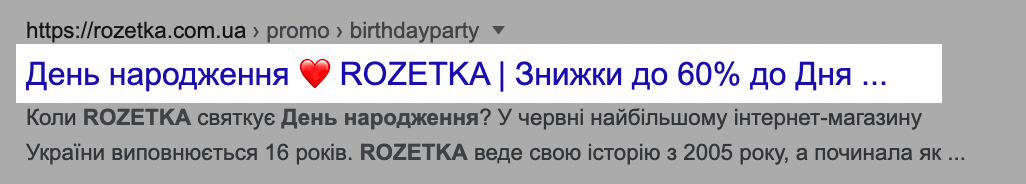 Рекомендації
Title для кожної сторінки має бути унікальним. Знайти дублікати тегів можна за допомогою Google Search Console.
Розмістіть найбільш частотні слова із семантичного ядра на самому початку тега.
Складайте осмислені фрази. Не слід перераховувати набір ключових слів.
Рекомендована довжина Title – 60 символів. На десктопній версії пошуку Google сніпет має розміри в 600 пікселів, надто довгі заголовки Title будуть обрізатися.
Назва кожної сторінки має бути унікальною. Бажано, щоб кожна сторінка мала свою унікальну назву, що повідомляє пошукову систему про те, як ця сторінка відрізняється від інших сторінок вашого сайту.
Назва має бути короткою, але точною і змістовною. Якщо назва занадто довга, Google покаже в пошуковій видачі тільки її частину.
При складанні тегів Title можна скористатися таким принципом:
[Основне ключове слово] — [Другорядне ключове слово] | [Назва бренду чи сайту]
Якщо у вас маловідомий бренд, назву його можна поки що не вказувати.
Приклад тега Title для сторінки інформаційного сайту:
Title: Як побудувати гараж дешево та швидко | Будівництво недорогого гаража
У метатазі Description міститься короткий абзац тексту з описом сторінки. Він може використовуватися для формування СНІП в пошуковій видачі.
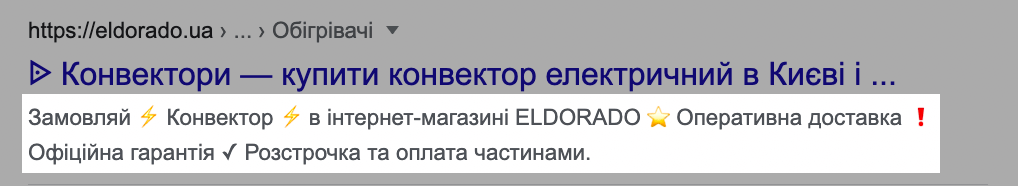 Рекомендації
Description для кожної сторінки має бути унікальним. Знайти дублікати метатегів можна за допомогою Google Search Console.
В описі використовуйте найбільш частотні ключові слова із семантичного ядра.
Складайте осмислені фрази. Не слід перераховувати набір ключових слів.
Рекомендована довжина мететагу Description – до 300 символів.
Для створення більш привабливих сніпетів використовуйте спеціальні символи в описі, але не зловживайте ними. Символи можна підібрати в таблиці https://unicode-table.com/ .
Пошуковики рекомендують складати мета-описи, виходячи з контенту конкретної сторінки сайту, а не сайту загалом. 
Метатеги мають бути написані для людей нормальною людською мовою - розгорнуто, правильно вибудованими реченнями, без зловживань ключовими словами, фразами, великими літерами, рекламними гаслами та іншим смисловим сміттям.
[Назва товару] — [Ціна] грн.✈ Безкоштовна доставка по Україні ☎ [Номер телефону] ➤ Інтернет-магазин [Назва магазину].
Купити [Назва розділу] з гарантією ✈ Безкоштовна доставка по Україні ☎ [Номер телефону] ➤ Інтернет-магазин [Назва магазину].
Тренування
Сайт салону повітряних кульок
Сторінка пилососів
Лендінг кулінарних курсів